Здоровье для человека – 
самая главная ценность.
Здоровье – это вершина, 
на которую человек должен подняться сам.
ДОРОГА
К
 ДОБРОМУ ЗДОРОВЬЮ
Дорогие мои дети!
Я пишу вам письмецо.
Я прошу вас, мойте чаще
Ваши руки и лицо.
Все равно, какой водою:
Кипяченой, ключевою,
Из реки иль из колодца,
Или просто дождевой!
Нужно мыться непременно
Утром, вечером и днем-
Перед каждою едою,
После сна и перед сном!
Тритесь губкой и мочалкой,
Потерпите не беда!
И чернила и варенье
Смоют мыло и вода.
Дорогие мои дети
Очень, очень вас прошу:
Мойтесь чище, мойтесь чаще
Я грязнуль не выношу.
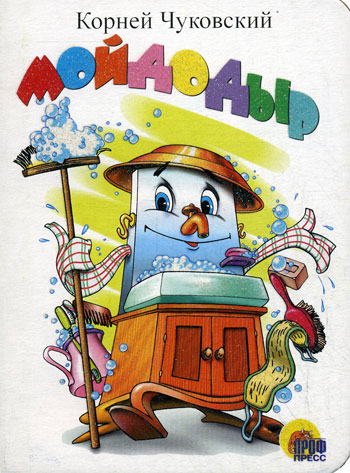 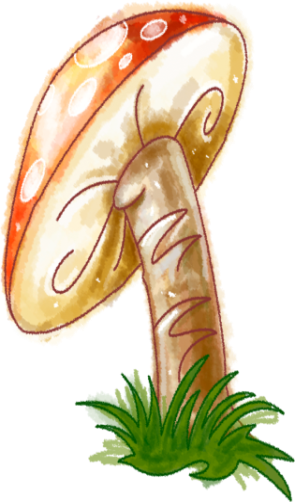 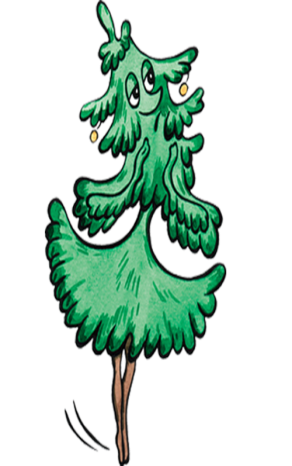 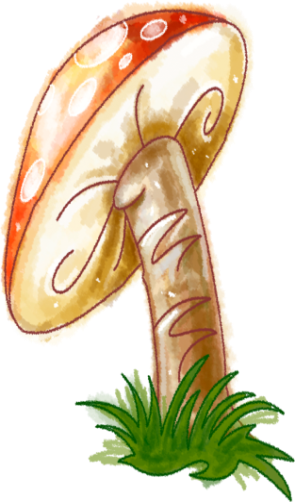 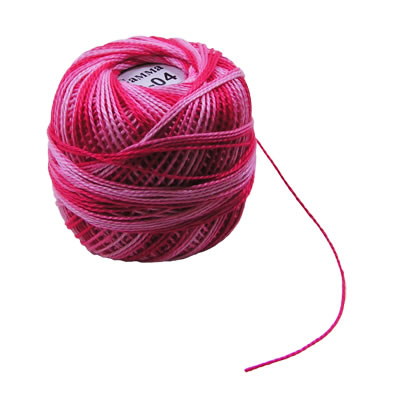 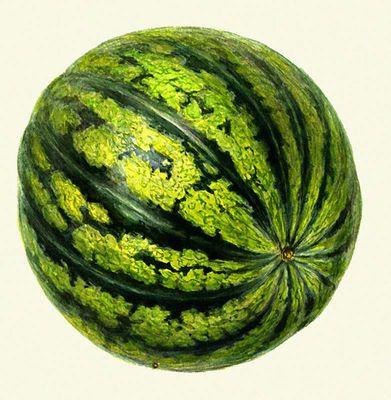 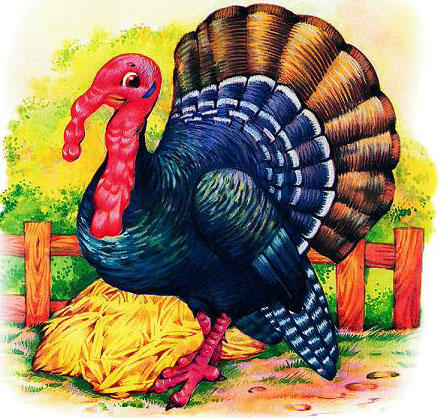 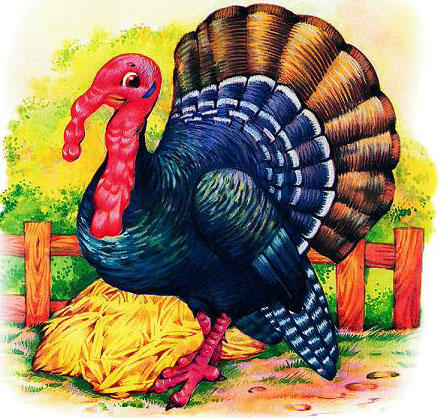 Г
И
Г
И
Е
Н
А
РЕЖИМ ДНЯ
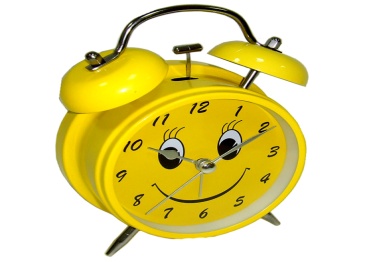 РЕЖИМ ДНЯ
ЕСЛИ БУДЕШЬ ТЫ СТРЕМИТЬСЯ,
РАСПОРЯДОК ВЫПОЛНЯТЬ
БУДЕШЬ ЛУЧШЕ ТЫ УЧИТЬСЯ
БУДЕШЬ ЛУЧШЕ ОТДЫХАТЬ,
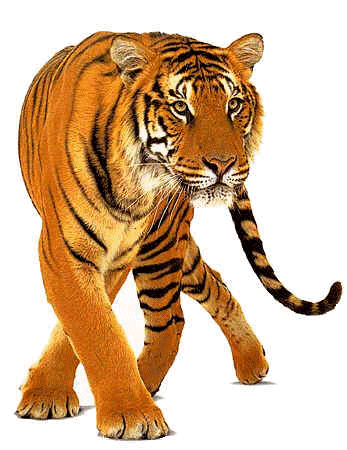 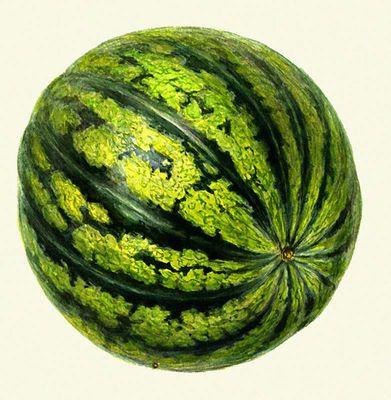 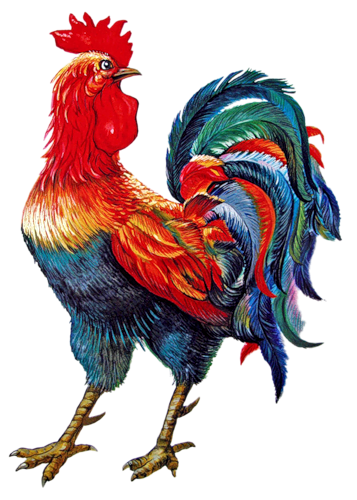 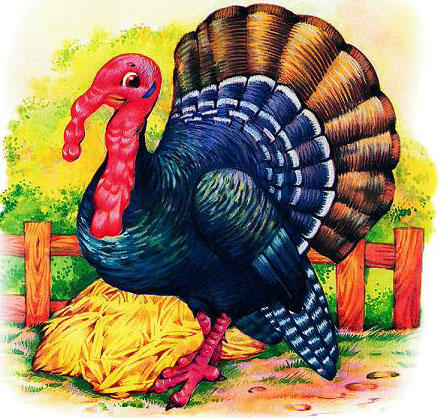 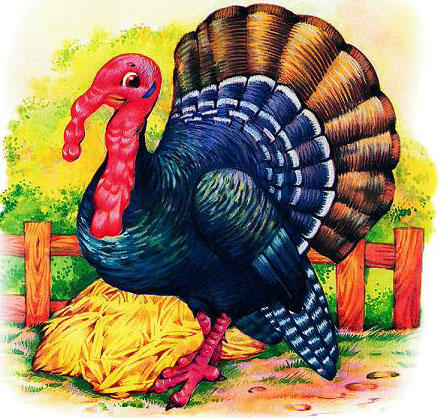 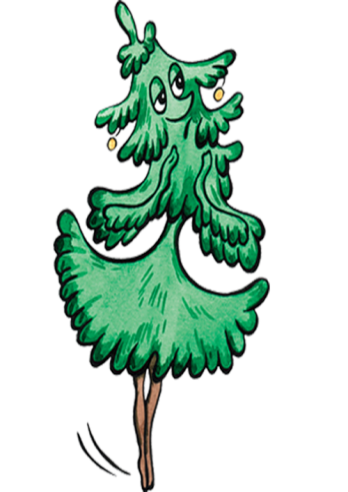 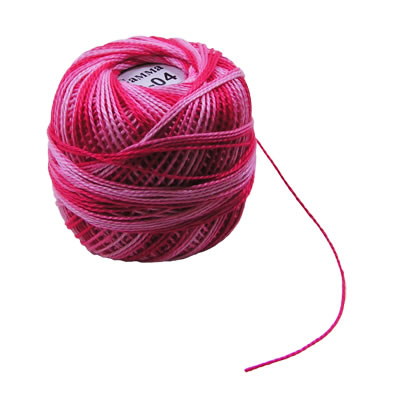 П
И
Т
А
Н
И
Е
ПИРАМИДА ПИТАНИЯ
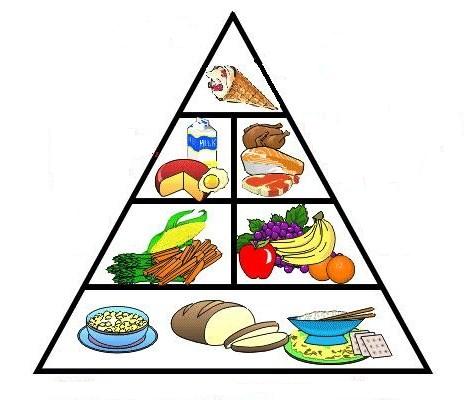 МЕНЮ
ЗАВТРАК
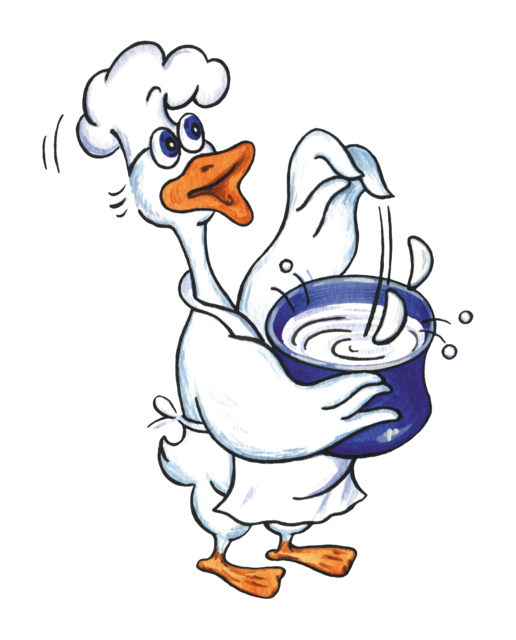 МЕНЮ
ОБЕД
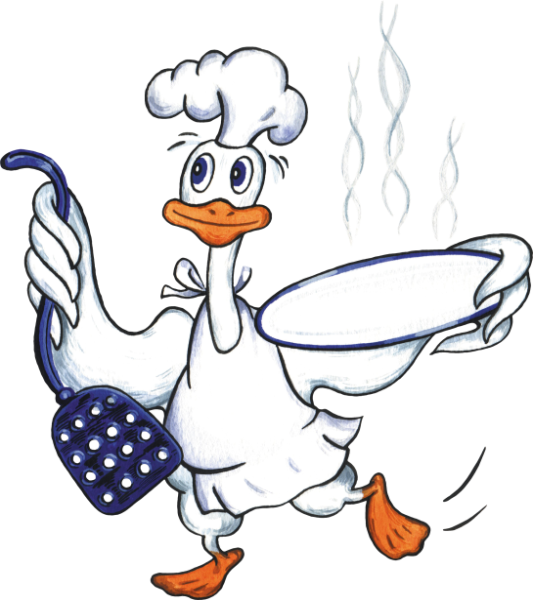 МЕНЮ
УЖИН
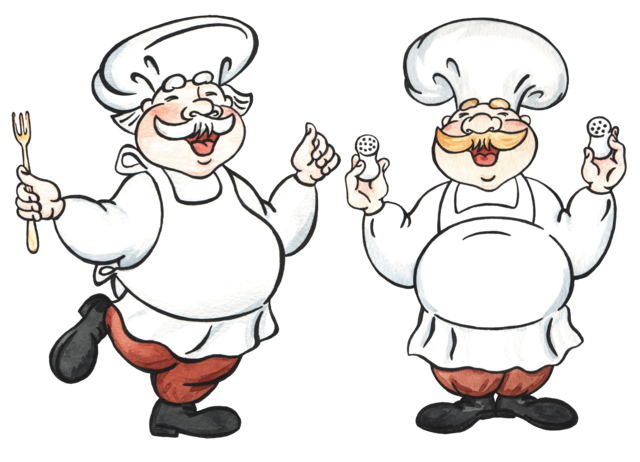 Человеку нужно есть,
Чтобы встать и чтобы сесть,
Чтобы прыгать, кувыркатьсч,
Песни петь, дружить, смеяться,
Чтоб расти и развиваться,
И при этом не болеть.
Нужно правильно питаться,
С самых юных лет уметь.
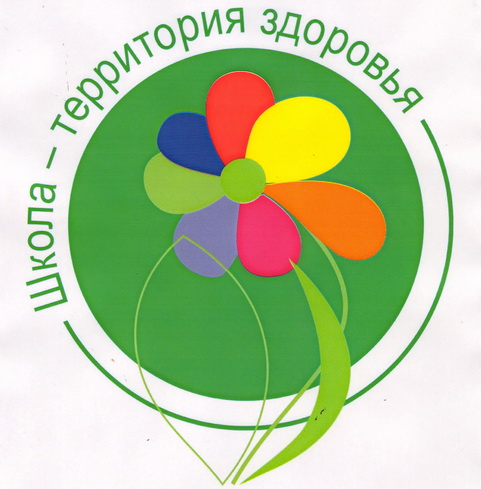 СПОРТЗАЛ
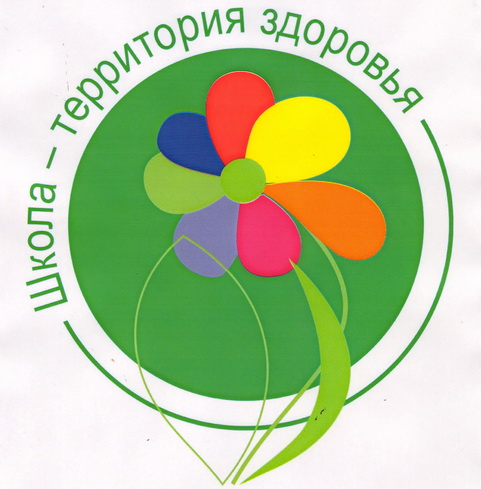 ПЕРЕМЕНА
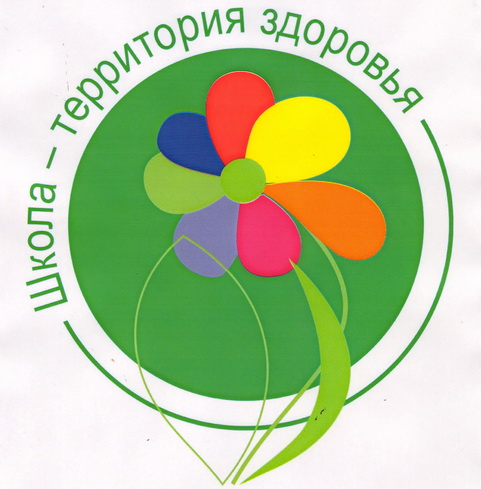 СТОЛОВАЯ
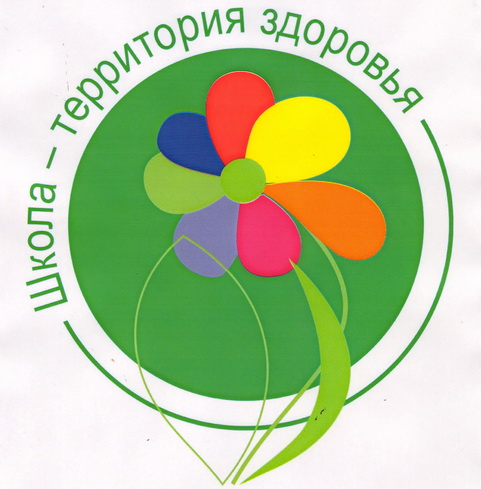 столовая
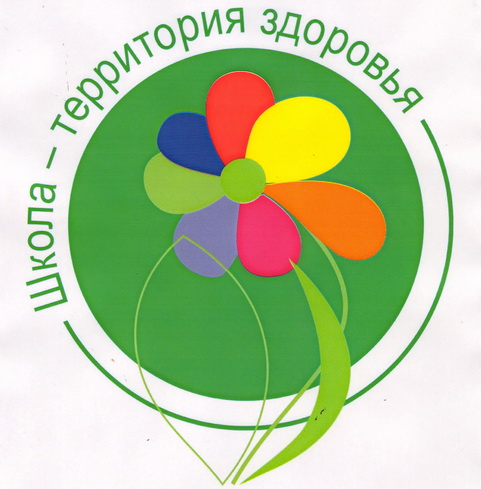 ПЕРЕМЕНА
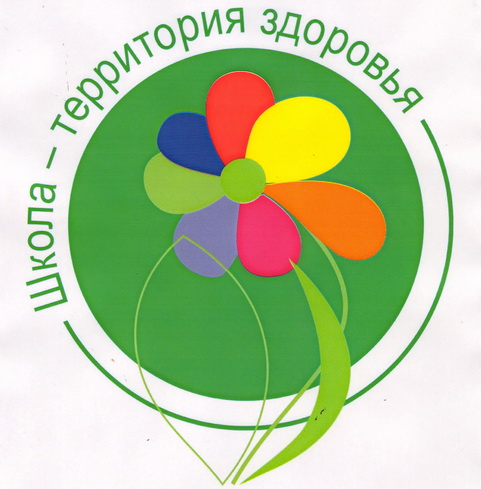 СТОЛОВАЯ
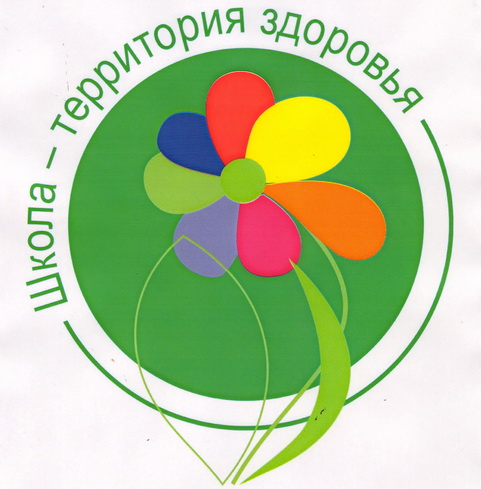 перемена
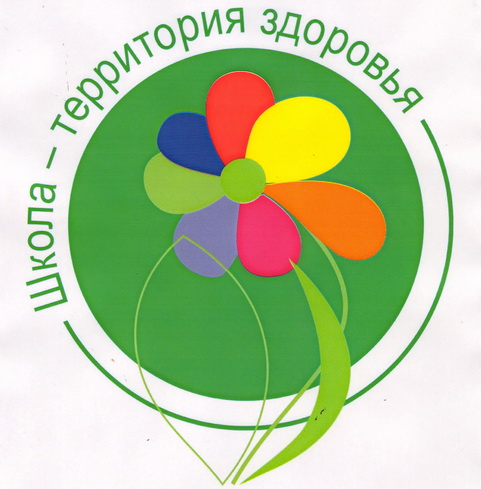 ПЕРЕМЕНА
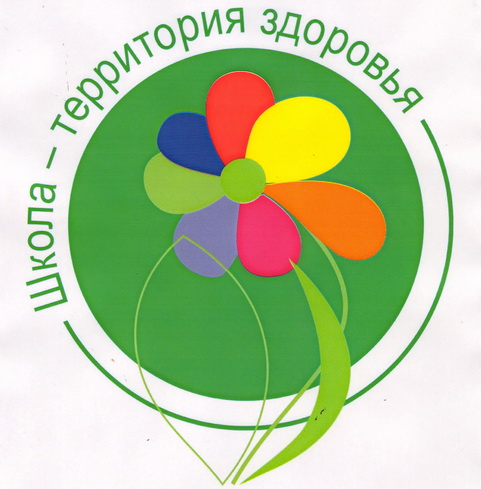 СТОЛОВАЯ
ДОРОГА 
К ДОБРОМУ ЗДОРОВЬЮ
Я желаю вам, ребята - быть здоровыми …,
Но добиться результата невозможно без … .
Постарайтесь не лениться, каждый раз перед …,
Прежде, чем за стол садиться, руки вымойте …
И зарядкой занимайтесь ежедневно по …
И, конечно, закаляйтесь – это так поможет вам!
Свежим воздухом …, по возможности друзья,
На прогулки в лес …, он вам силы даст, …!